ЦБ им. А.С.Пушкинаинформационно-библиографический отдел
Кстово
  2025
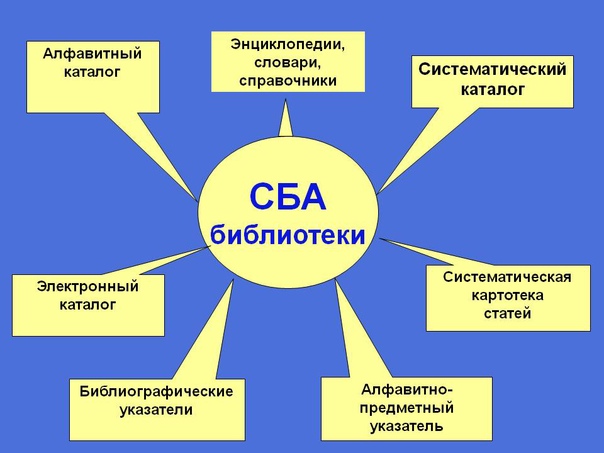 Планирование справочно-библиографического обслуживания является составной частью общего плана работы библиотеки.
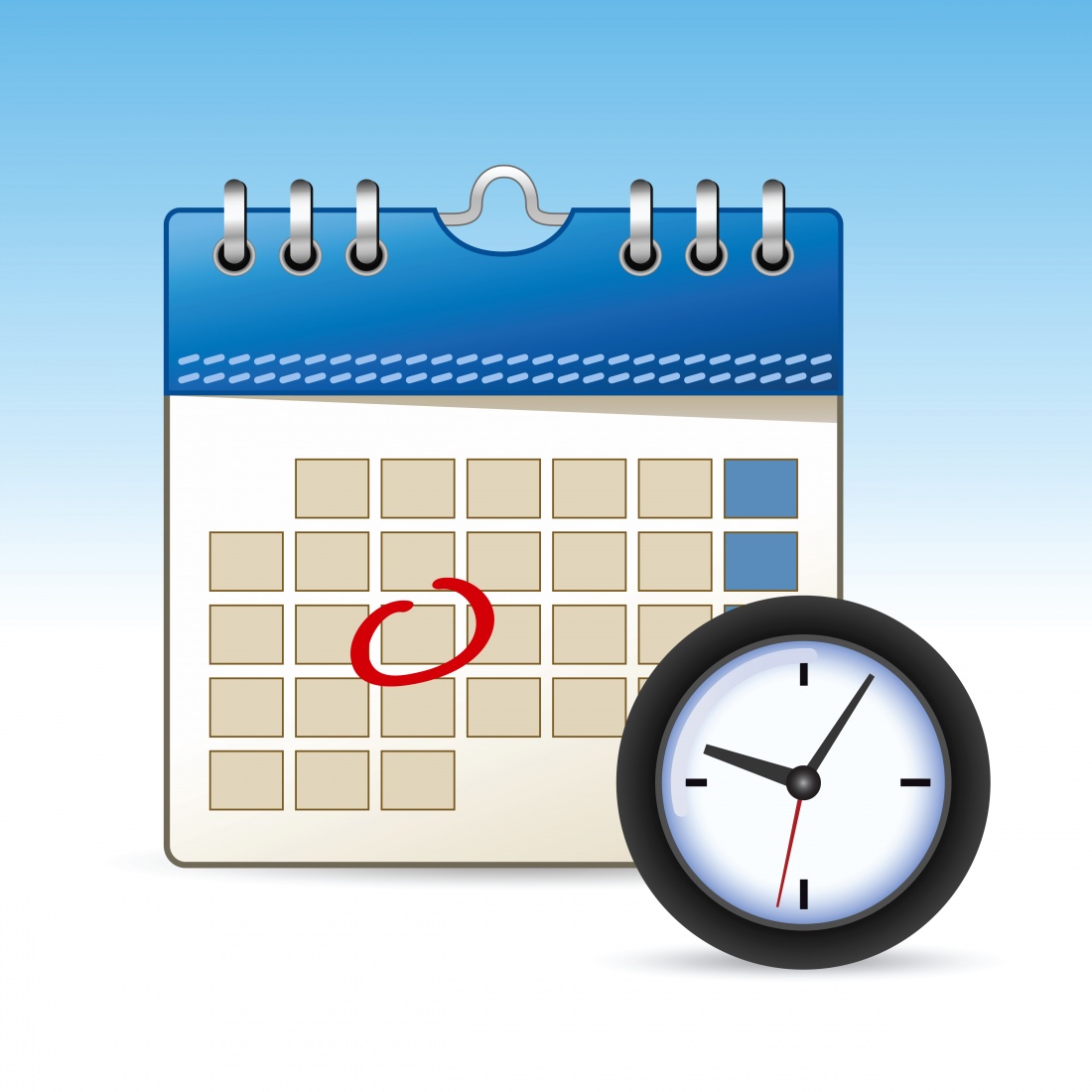 Учёт справочно-библиографического обслуживания 
осуществляется в целях:

изучения информационных потребностей пользователей; 

выявления и устранения прошлых недостатков;

контроля; 

соблюдения единообразия в учёте справочно-библиографического.
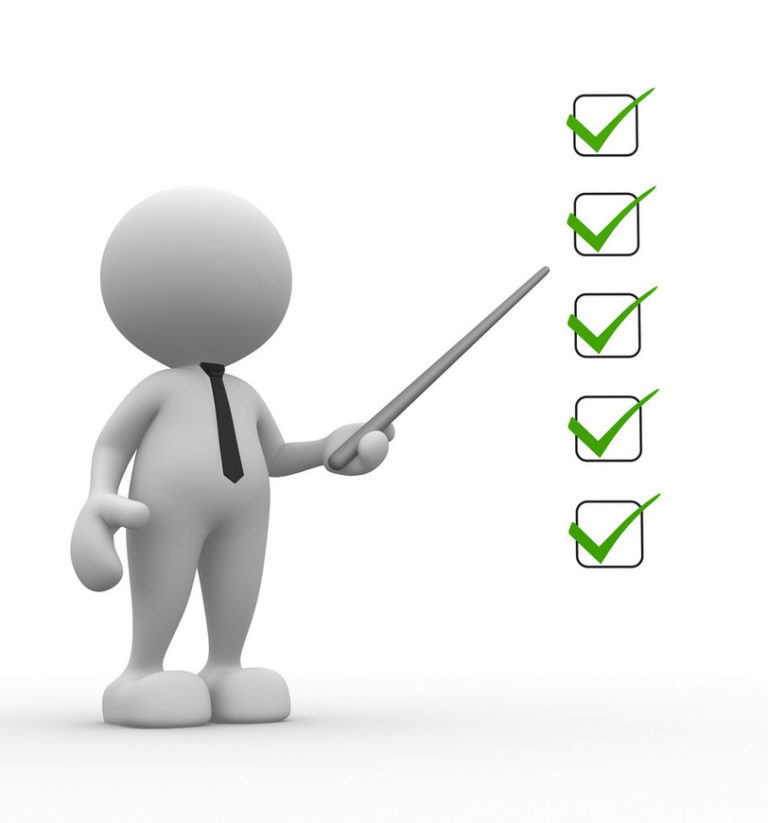 Единицами исчисления 
справочно-библиографического обслуживания являются: 


справка, 
консультация, 
отказ (переадресование).
Формы учёта 
справочно-библиографического обслуживания 

первичные учётные документы
для ежедневного заполнения 
- журнал (тетрадь) 
«Учёта выполненных справок»
вторичные документы 
«Дневник работы библиотеки» 
и «Статистическая форма №6-НК» за год
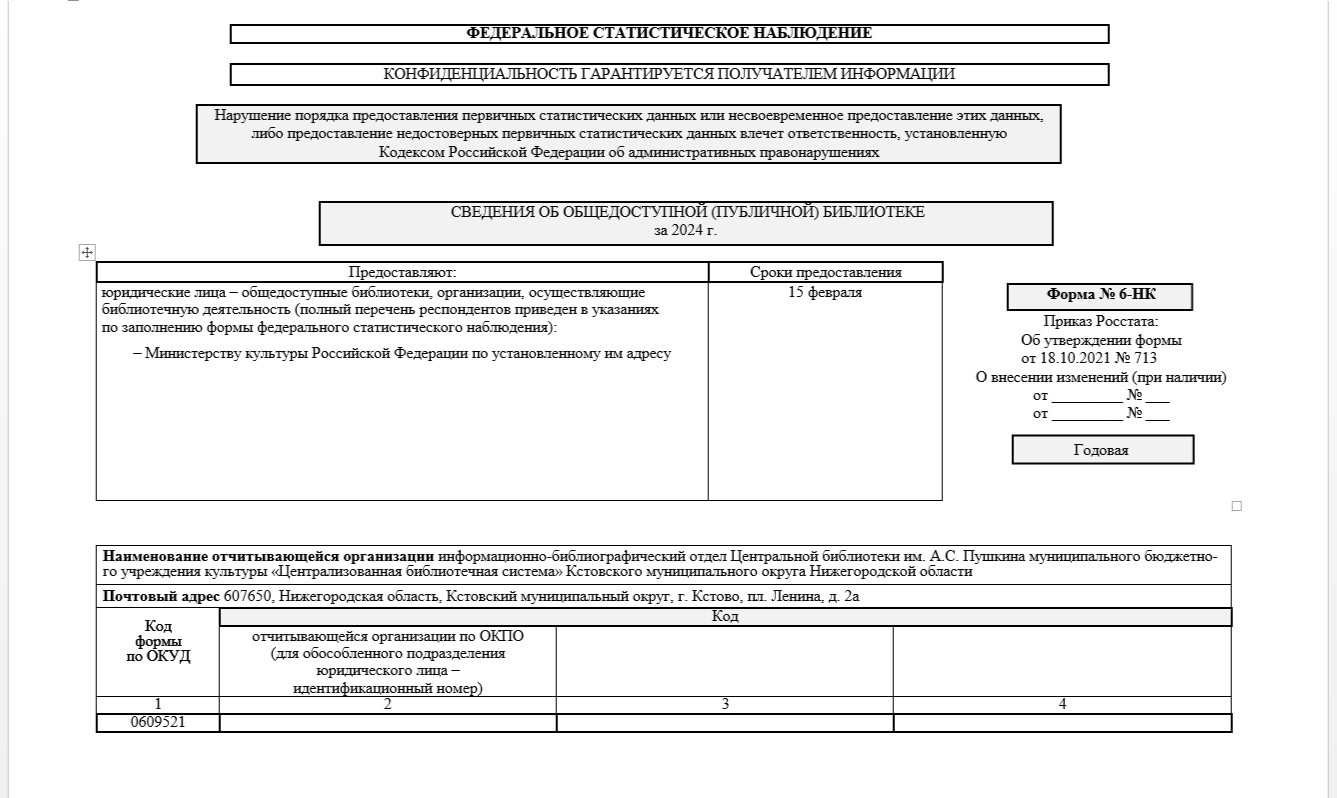 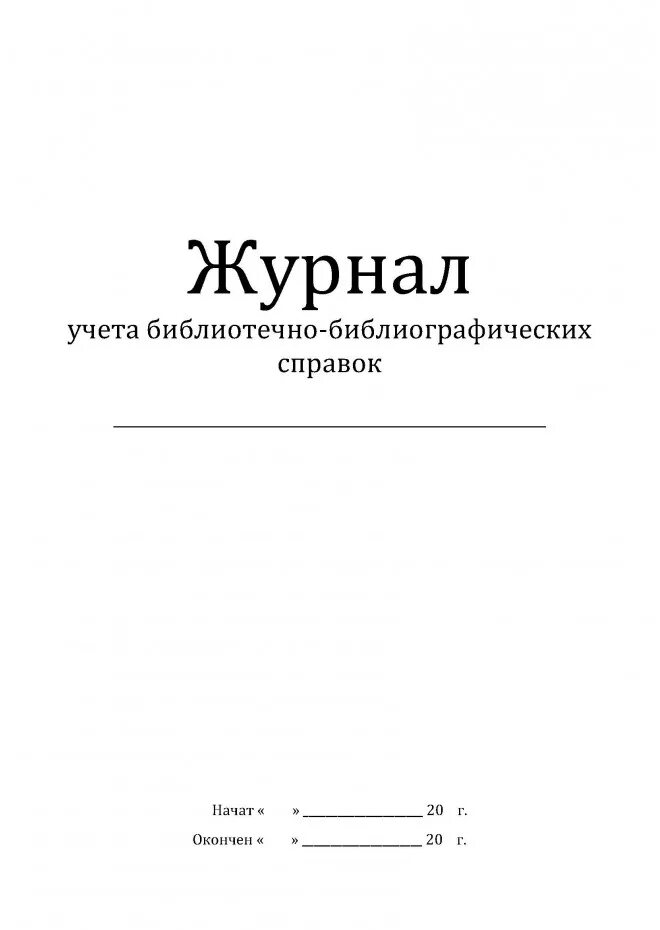 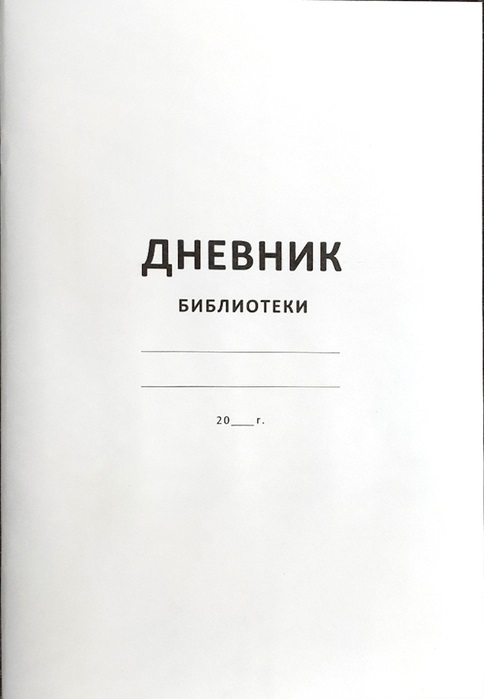 В первичных формах учёта фиксируются следующие данные:

 дата обращения; 
 категория, к которой относится  пользователь; 
 содержание, тема запроса; 
 тип справки (тематическая, уточняющая, адресная, фактографическая); 
 консультация (тип консультации); 
 отрасль знаний; 
 источник выполнения запроса 
  (СК, АК, ЭК, справочные издания,  интернет-источник и т.д.); 
 режим выполнения (в библиотеке, по телефону, эл. почте)
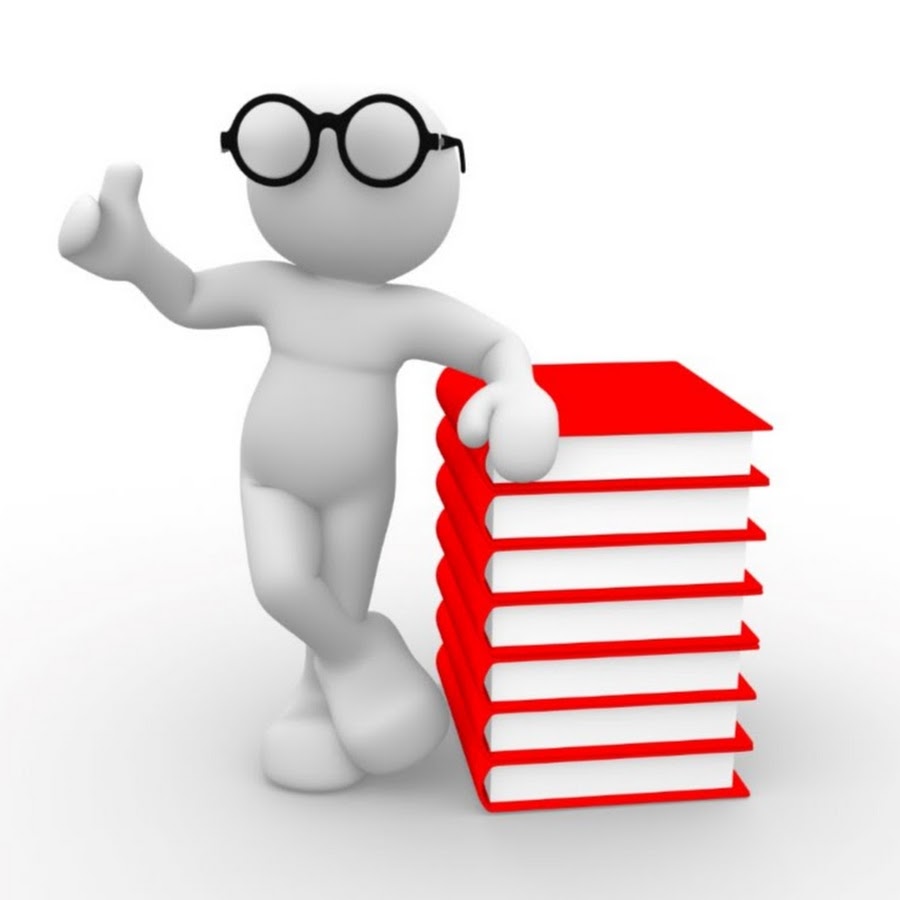 Тетрадь первичного учёта выполненных справок (пример)
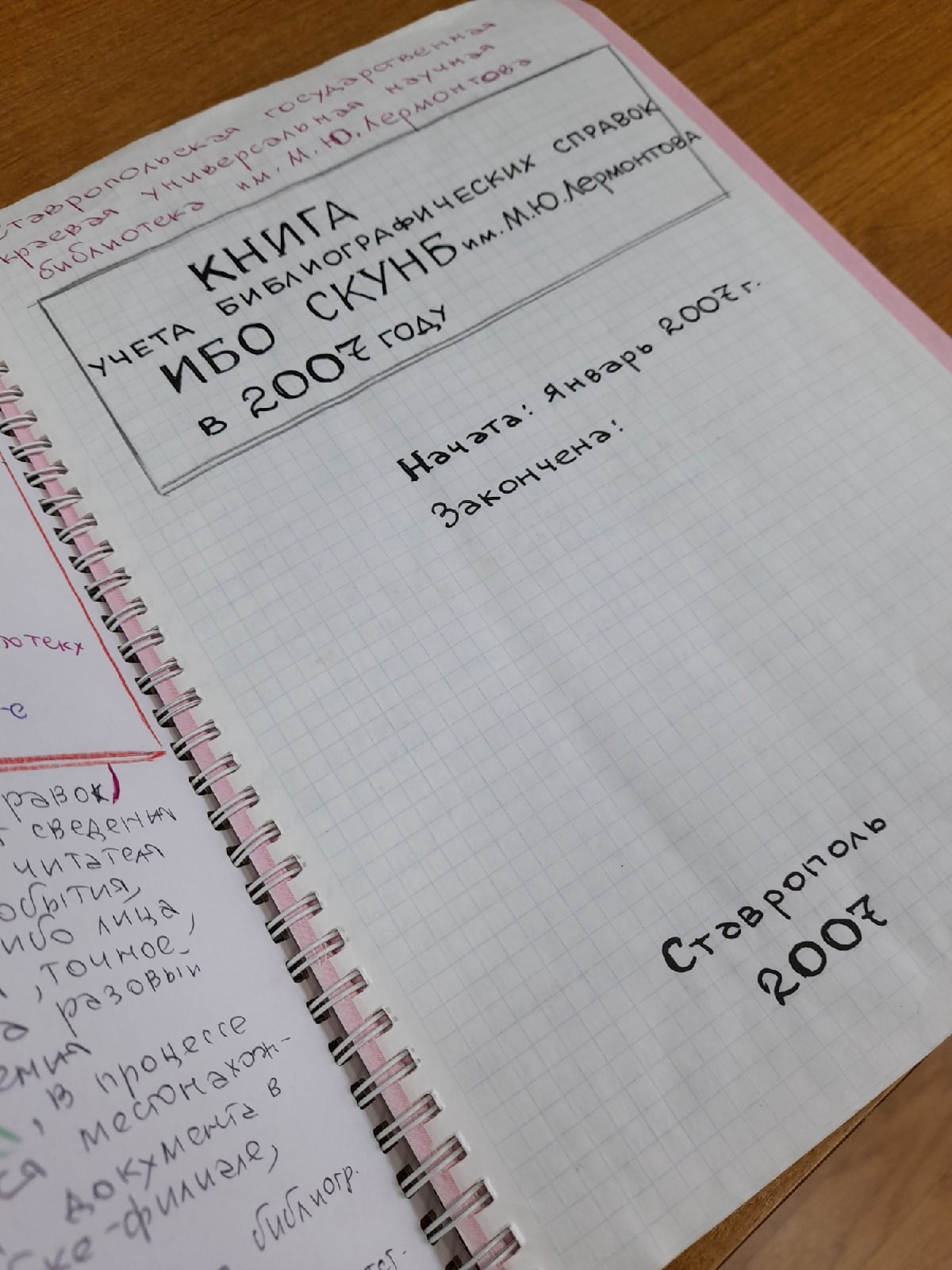 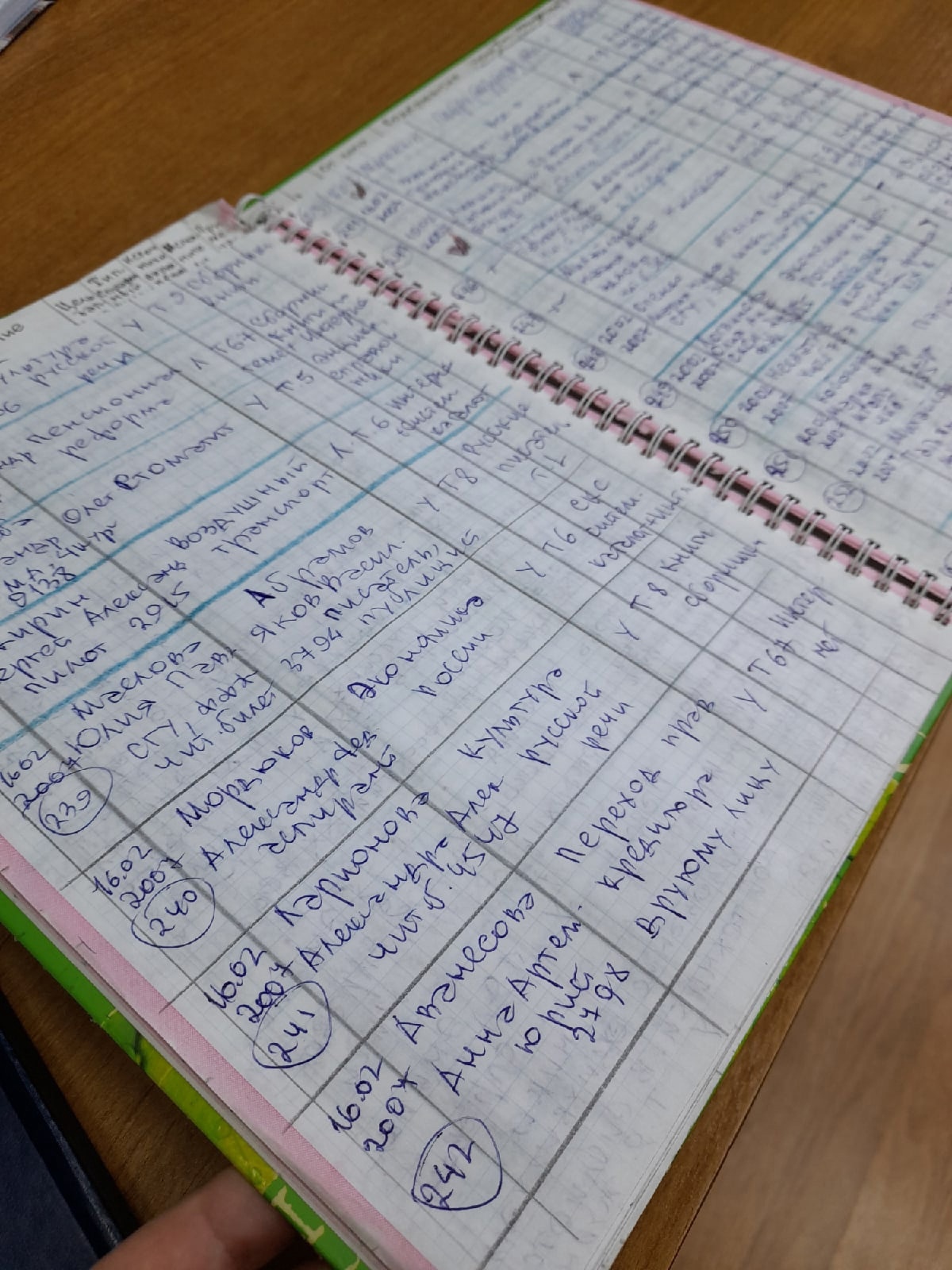 6-НК — форма федерального статистического наблюдения 
«Сведения об общедоступной (публичной) библиотеке»
(пример)
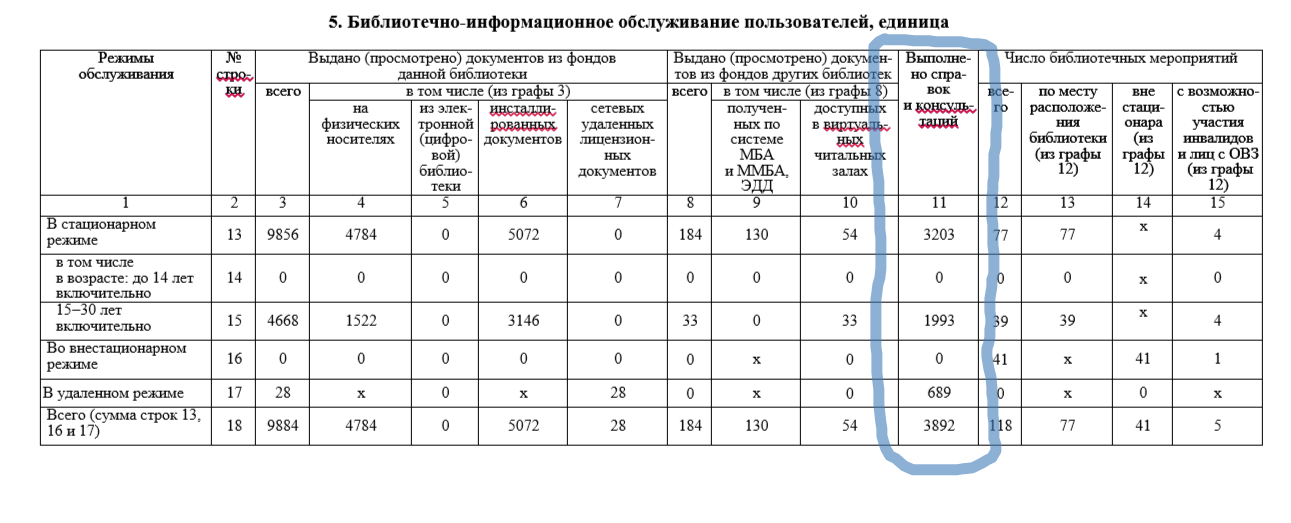 Что почитать по теме
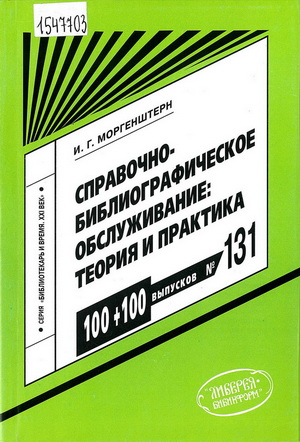 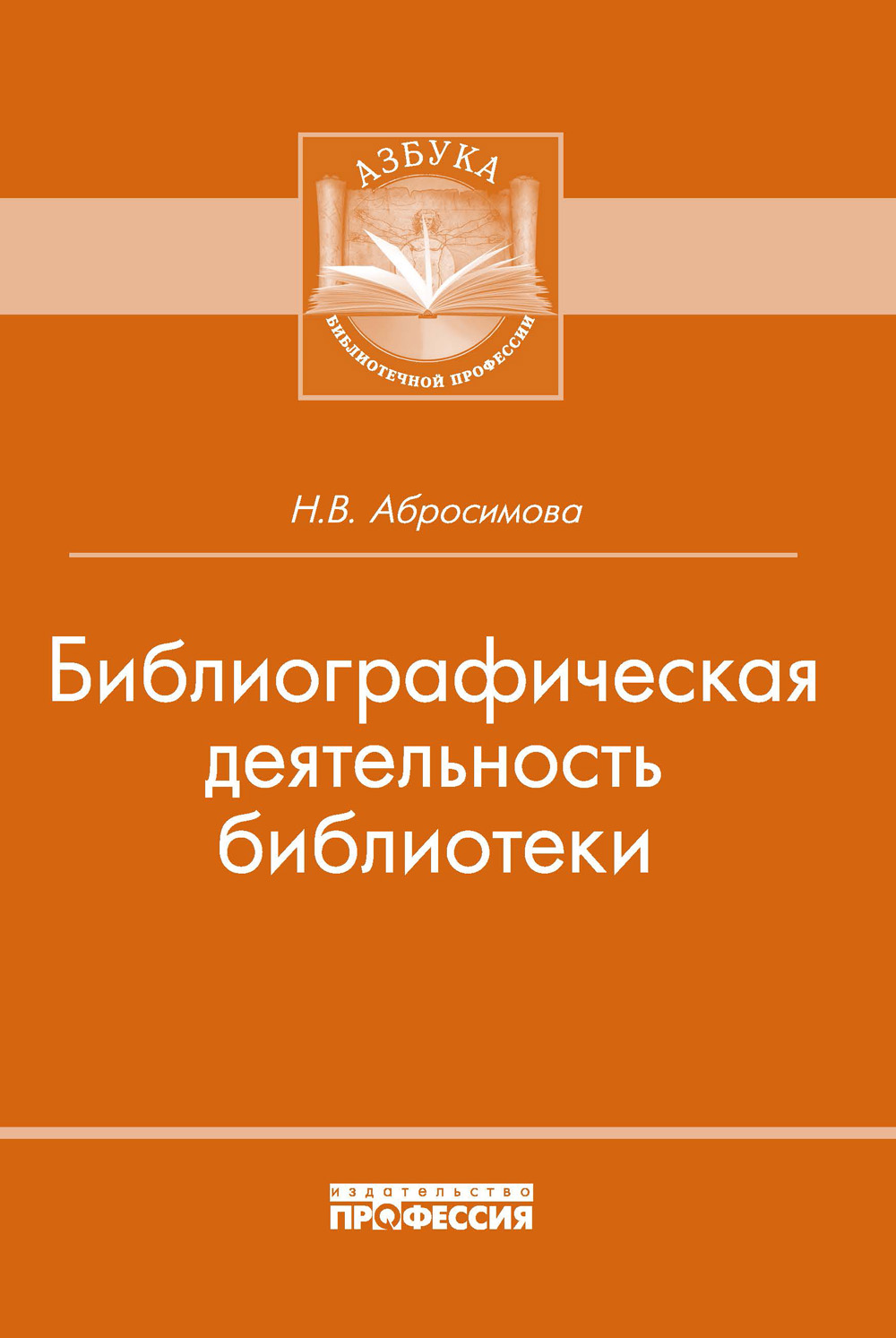 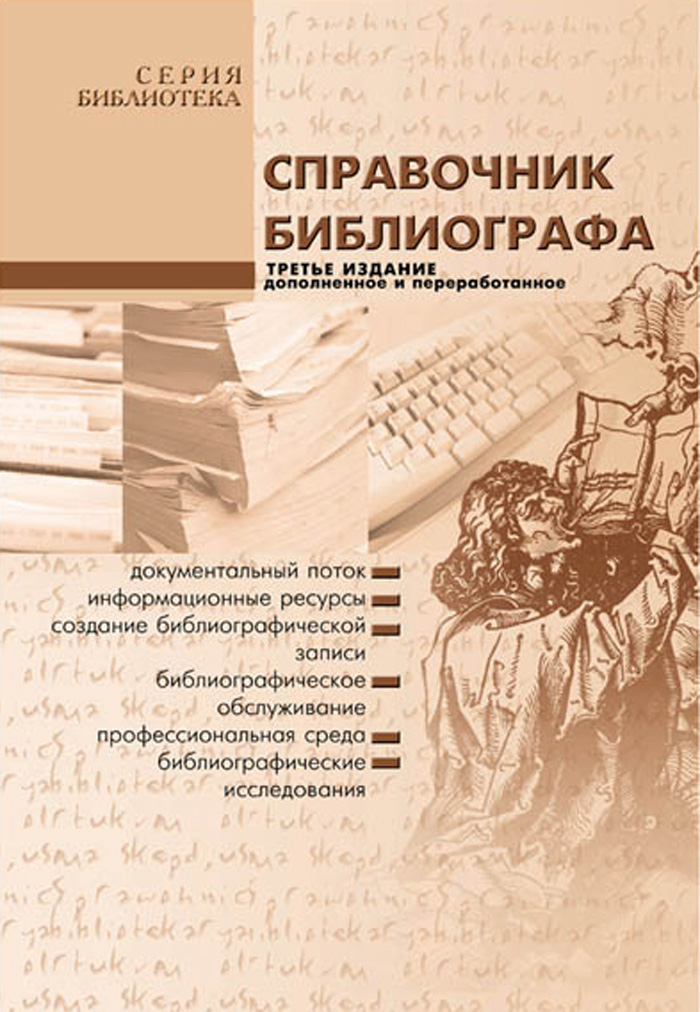 Абросимова, Наталья Владимировна.Библиографическая деятельность библиотеки: учебно-практическое пособие / Н. В. Абросимова. - Санкт-Петербург : Профессия, 2013 . - 159 с.  - 
(Азбука библиотечной профессии)
Моргенштерн, Исаак Григорьевич.Справочно-библиографическое обслуживание: теория и практика: пособие для специалистов / И. Г. Моргенштерн. - Москва : Либерея-Бибинформ, 2011 . - 172 с.; (Библиотекарь и время. XXI век)
Справочник библиографа / Науч. ред. А. Н. Ванеев, В. А. Минкина. -
2-е изд., перераб. и доп. - СПб.: Профессия, 2003 . - 560 с. - 
(Серия
«Библиотека»)
Спасибо за внимание!
зав. информационно-библиографическим отделом Ольга Романовна Соколова
__________
E-mail: ibo@cbs-kstovo.ru
Телефон: 2-47-97 (доб. 110)